Příjem a hodnocení žádostí o podporu
Kolová výzva č. 73
Výstavba a modernizace přestupních terminálů II
Ing. Michaela Brožová
Praha, 11. května 2017
Portál IS KP14+
Webová aplikace pro žadatele o podporu z Evropských strukturálních                    a investičních fondů (ESIF) v období 2014-2020 - https://mseu.mssf.cz/
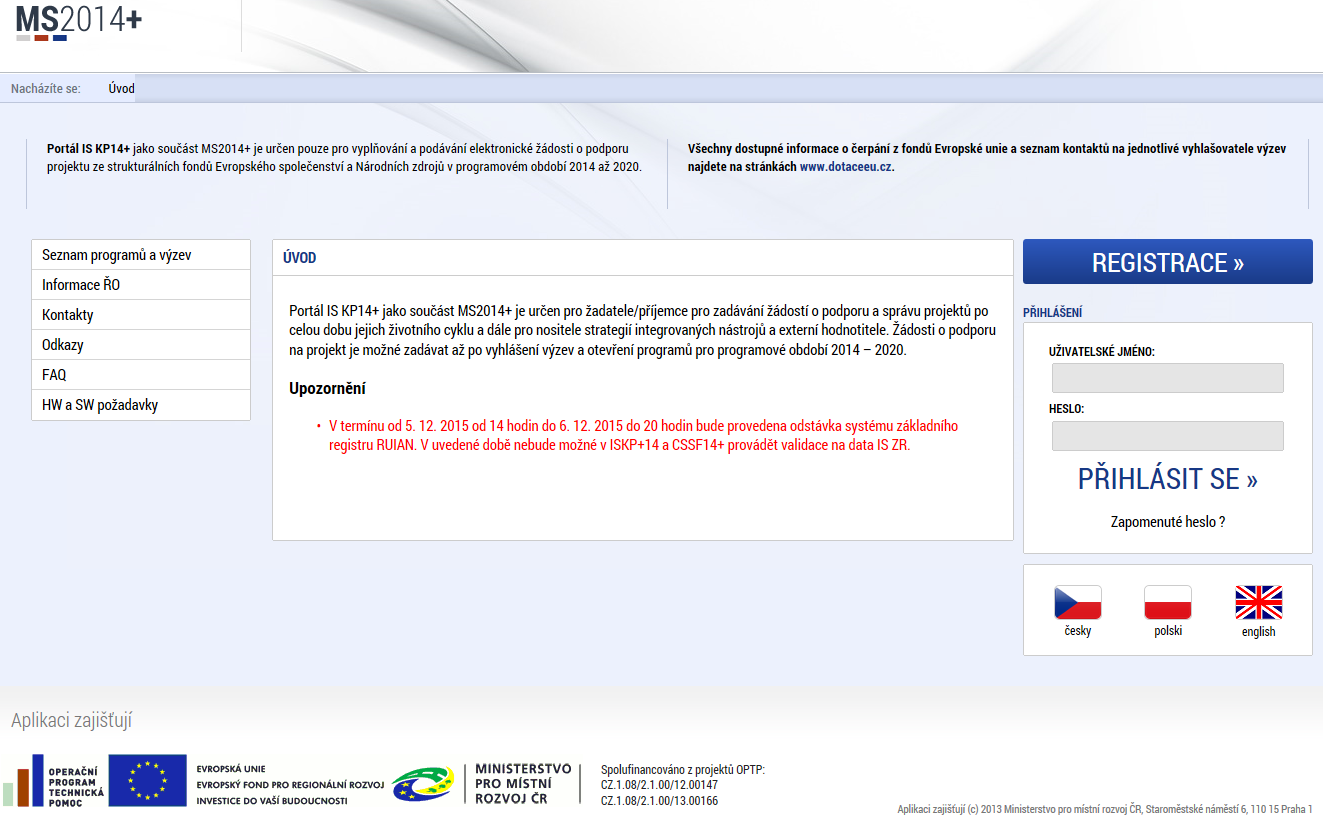 2
[Speaker Notes: Systém MS2014+ je napojen na mnoho dalších systémů. Komunikuje s účetním systémem řídícího orgánu, s účetním systémem Ministerstva financí  (Viola) i se systémem Auditního orgánu (IS AO).
V MS2014+ probíhá ověřování dat v Registru de minimis a rovněž vkládání dat oprávněnými osobami do Registru de minimis
Systém SFC je systém Evropské komise, která je přes rozhraní MS2014+ a SFC informovaná o aktuálním stavu čerpání OP.
IS ESF14+ – informační systém evropského sociálního fondu – údaje o podpořených osobách na projektech
IS NIMS – systém o nesrovnalostech na projektech
Arachne – kontrola propojených osob, umožňuje rozkrývat vztahy plynoucí z ekonomicky spjatého okolí prověřovaného subjektu v České a Slovenské republice.
IS Cedr III. -  centrální registr dotací - informace o poskytnutých účelových dotacích ze státního rozpočtu.
Dotinfo EDS -  dokumenty a údaje, které jsou rozhodné pro poskytování dotací a návratných finančních výpomocí
Datový sklad pro MS2014+ - rozhraní pro extrakci a přenos dat, poskytuje jak přehledné statistiky a analýzy ,použitelné pro operativní řízení, tak i velkou většinu výkazů, sestav a přehledů pro potřeby ŘO, NOK a dalších subjektů.]
Vyplnění projektové žádosti
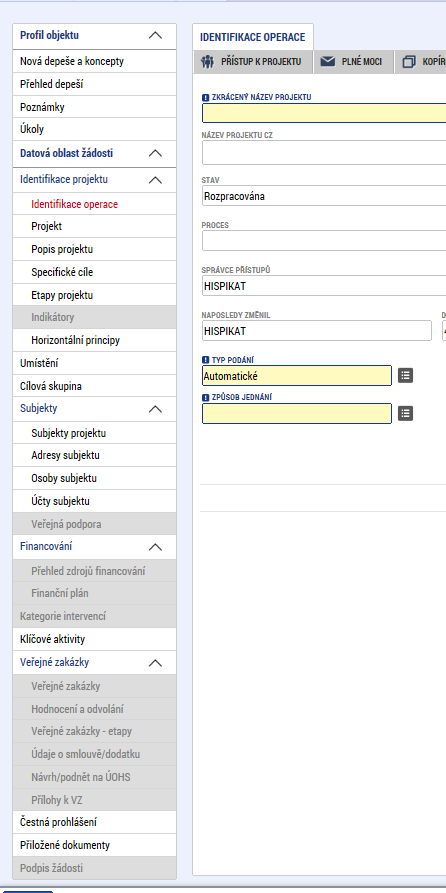 Projektovou žádost je nutno vyplňovat postupně od horních záložek k poslední záložce Podpis žádosti, Důvod: jednotlivé záložky spolu souvisí a mají mezi sebou vazby např. 
Specifický cíl na indikátory
Právní forma žadatele na rozpad financování
Rozpočet na Přehled zdrojů financování a na záložku finanční plán
Subjekty projektu na vyplnění dodavatelů k veřejným zakázkám

Záložka Projekt obsahuje Doplňkové informace (např. realizace zadávacích řízení, CBA, veřejná podpora)
Záložka Podpis žádosti se zviditelní až po provedení finalizace projektové žádosti
3
IS KP14+
Žadatel by měl vždy přístup do portálu s rolí správce přístupů. Pouze s touto rolí lze přidávat/odebírat další uživatele (čtenář, editor, signatář, zmocněnec).
K podepsání úloh je vyžadován kvalifikovaný elektronický podpis.
K podepisování všech nebo určitých úloh je možné zmocnit jinou osobu plnou mocí, která se oskenovaná nahraje do IS KP14+.
Informace o stavu projektu včetně výsledků hodnocení projektu se žadatel/příjemce dozví pouze přes systém.
Komunikace s Centrem po podání projektové žádosti bude probíhat pouze prostřednictvím depeší (zpráv) přes systém.
Doporučujeme si v IS KP14+ nastavit notifikace na telefon nebo e-mail, kde budete informováni o události/změně stavu projektu či o případných výzvách k doplnění/vysvětlení.
Depeše se považuje za doručenou dnem odeslání, nikoli dnem přečtení (možnost notifikace na e-mail či sms).
Přílohy není nutné elektronicky podepisovat. Podepisuje se až kompletní žádost o podporu. Do systému je možné nahrát přílohy do velikosti 100 MB (jinak je třeba přílohu rozdělit) a všechny přílohy se přikládají pouze elektronicky.
Jednotlivé přílohy se nenahrávají na záložku „Přiložené dokumenty“, ale na různá místa podle oblasti, do které spadají (týká se plných mocí a veřejných zakázek).
4
Co Vám může pomoci při vyplnění IS KP14+ ?
Specifická pravidla pro žadatele a příjemce k jednotlivým výzvám (příloha č. 1): 
Postup pro podání žádosti o podporu v MS2014+ 

II. 	Obecná pravidla pro žadatele a příjemce (přílohy):  
Postup pro zpracování CBA v MS2014+ 
Postup zadávání žádosti o změnu v MS2014+
Postup podání žádosti o přezkum hodnocení v MS2014+

Edukační videa na portálu www.dotaceeu.cz - ke shlédnutí jednotlivé díly: 1. Představujeme IS KP14+, 2. Jak založit žádost, 3. Vyplnění žádosti I, 4. Vyplnění žádosti II, 5. Zprávy o realizace projektu.

Případné chyby v systému zasílat kontaktním osobám Centra v jednotlivých krajích - doložit Print Screen chybové hlášky při kontrole na dané záložce, kde se chyba vyskytuje!
5
MS 2014+
Kontakty na administrátory monitorovacího systému v regionech:
6
Centrum pro regionální rozvoj České republiky
Státní příspěvková organizace zřízená Zákonem č. 248/2000 Sb., o podpoře regionálního rozvoje, a řízená Ministerstvem pro místní rozvoj ČR.
Zprostředkující subjekt pro vybrané operační programy 
konzultační a informační činnost
kontrola a monitoring realizace projektů
(2014-2020) Integrovaný regionální operační program
(2007-2013) Integrovaný operační program, OP Technická pomoc
(2004-2006) Společný regionální operační program, OP JPD2
(1998-2004) předvstupní programy (PHARE, ISPA, SAPARD)
Kontrolní subjekt pro operační programy Cíle 3 (nyní Cíl 2)
Hostitelská organizace pro pracoviště Enterprise Europe Network
poradenství pro malé a střední podnikatele
Správa Regionálního informačního servisu (RIS) a Mapového serveru
rozsáhlá pravidelně aktualizovaná databáze regionálních dat a jejich zobrazení v mapě
7
Centrum pro regionální rozvoj České republiky – informace pro žadatele a příjemce
Webové stránky:  www.crr.cz
Kontakty, harmonogram výzev, odkaz na stránky IROP (dokumentace k výzvám, otázky a odpovědi).
Statistiky: http://www.crr.cz/cs/irop/statistiky/ 
Tabulka s aktuálními stavy alokací výzev, kde naleznete informace o počtu předložených a aktuálně hodnocených projektů, projektů, které prošly hodnocením, a projektů, které byly vyřazené nebo stažené žadatelem. Nové stavy jsou uveřejňovány každých 14 dní. 
Kontrolní listy: http://www.crr.cz/cs/irop/kontrolni-listy/ 
Zveřejněny kontrolní listy pro hodnocení přijatelnosti a formálních náležitostí  i pro věcné hodnocení pro jednotlivé výzvy.
Vyjádření centra: http://www.crr.cz/cs/irop/vyjadreni-centra/ 
Nejčastější pochybení při podání žádostí o podporu, Vyjádření Centra k problematice veřejných zakázek.
8
Příjem žádostí
Podání žádostí POUZE přes MS2014+
Automatická registrace žádosti
Automatické předložení na příslušné krajské oddělení CRR
Žadatel bude depeší informován o přidělených manažerech projektu, kteří budou mít na starosti další administraci projektu a komunikaci se žadatelem
Stav žádosti lze sledovat na http://www.crr.cz/cs/irop/stav-zadosti/
9
Hodnocení žádostí
10
Kontrola přijatelnosti a formálních náležitostí
Provedena do 29 pd od konečného termínu pro podávání žádostí o podporu v případě kolové výzvy.
Probíhá elektronicky v MS2014+, kontrolu provádí CRR.
Napravitelná a nenapravitelná kritéria
Obecná a specifická kritéria přijatelnosti jsou rozdělena na kritéria napravitelná a nenapravitelná. 
Kritéria formálních náležitostí jsou vždy napravitelná.
V případě nesplnění alespoň jednoho kritéria s příznakem „nenapravitelné“ je žádost o podporu vyloučena z dalšího procesu hodnocení.  
V případě nesplnění napravitelného kritéria může být žadatel vyzván (maximálně dvakrát) k doplnění. 
Výzvy k doplnění/upřesnění jsou žadateli zasílány formou depeší v MS2014+. Maximálně 2 výzvy, na doplnění má žadatel 5 pd (možnost prodloužení maximálně o dalších 5 pd).
11
Kritéria formálních náležitostí
Žádost je podána v předepsané formě
přes MS2014+
informace v žádosti v souladu s informacemi v přílohách
pokud etapy, tak minimálně 3 měsíce
Žádost je podepsána oprávněným zástupcem žadatele
statutární zástupce, popř. jím pověřená osoba na základě plné moci
lze doložit usnesení z jednání krajského zastupitelstva s identifikací, na koho jsou pravomoci k podpisu převedeny
Jsou doloženy všechny povinné přílohy a obsahově splňují požadované náležitosti
Plná moc/usnesení z jednání zastupitelstva (pokud podepisuje statutární zástupce, je příloha nerelevantní)
Zadávací a výběrová řízení (jen uzavřené smlouvy o dílo včetně případných dodatků, pokud již tyto dokumenty v době předložení žádosti o podporu existují)
	Motivační účinek!
Studie proveditelnosti (dle osnovy uvedené v příloze č. 4 Specifických pravidel)
12
Kritéria formálních náležitostí – II
Jsou doloženy všechny povinné přílohy a obsahově splňují požadované náležitosti – pokračování 
Územní rozhodnutí/Územní souhlas/Veřejnoprávní smlouva/Dokument, proč je příloha nerelevantní (s datem nabytí právní moci/vydání/uzavření nejpozději ke dni předložení žádosti o podporu; bude-li doloženo společné rozhodnutí, je tato příloha nerelevantní)
Žádost o stavební povolení/Ohlášení/Stavební povolení/Souhlas s provedením ohlášeného stavebního záměru/Veřejnoprávní smlouva/Společné rozhodnutí s nabytím právní moci (dokumenty s datem předložení na stavební úřad/vydání/uzavření/ nabytí právní moci nejpozději ke dni předložení žádosti o podporu; SP může nabýt právní moci až před vydáním Rozhodnutí, naopak Společné rozhodnutí již musí být pravomocné; pokud stavba vyžaduje více stavebních povolení, je třeba doložit všechna)
Projektová dokumentace (zpracovaná autorizovaným projektantem; ověřená stavebním úřadem, resp. PD, která je součástí žádosti o SP; PD pro provádění stavby, je-li již zpracována; je-li zpracováno k různým částem stavby více PD, pak doložit všechny; pokud je součástí projektu parkovací systém , PD musí obsahovat dopravně-inženýrskou analýzu)
Položkový rozpočet stavby (u nezahájených zakázek zjednodušený stavební rozpočet v .pdf; ve stupni připravenosti k realizaci stavby/k zahájení zadávacího nebo výběrového řízení položkový rozpočet stavby v rozsahu odpovídajícímu požadavkům vyhlášky č. 230/2012 Sb., resp. 169/2016 Sb.; v .pdf a ve formátu .esoupis, .xc4, Excel VZ, obdobný výstup z rozpočtového SW; je-li již ukončena zakázka na stavební práce, pak i vysoutěžený položkový rozpočet opět v .pdf a ve formátu .esoupis, .xc4, Excel VZ, obdobný výstup z rozpočtového SW)
13
Kritéria formálních náležitostí – III
Jsou doloženy všechny povinné přílohy a obsahově splňují požadované náležitosti – pokračování 
Doklad o prokázání právních vztahů k nemovitému majetku, který je předmětem projektu (výpisy z katastru nemovitostí ne starší něž 3 měsíce ke dni podání žádosti o podporu; pokud žadatel není zapsán jako vlastník nebo subjekt s právem hospodaření dokládá listiny, které osvědčují jiné právo k majetku)
	Listiny osvědčující vlastnické právo nejpozději s první zprávou o udržitelnosti!
Karta souladu s principy udržitelné mobility (zpracovaná podle osnovy uvedené v příloze č. 5, místo Karty může být doložen soulad s Plánem udržitelné městské mobility nebo se Strategickým rámcem městské mobility)
Smlouva o veřejných službách v přepravě cestujících (platná a plněná smlouva o veřejných službách v přepravě cestujících v souladu s nařízením č. 1370/2007 a s příslušnými ustanoveními zákona č. 194/2010 Sb., nebo smlouvu o smlouvě budoucí o veřejných službách; pokud nebyla smlouva ke dni podání žádosti uzavřena, musí žadatel předložit vyjádření objednatele o úmyslu smlouvu o veřejných službách s žadatelem uzavřít; současné platné smlouvy podle nařízení Rady (EHS) č. 1191/69 a č. 1107/70 musí být uzavřené v souladu s článkem 8 nařízení 1370/2007 odst. 3)
Čestné prohlášení o skutečném majiteli (pouze pokud je žadatelem právnická osoba mimo veřejnoprávní právnické osoby; dle přílohy č. 30 Obecných pravidel)
14
Obecná kritéria přijatelnosti
Projekt je svým zaměřením v souladu s cíli a podporovanými aktivitami výzvy
z popisu projektu a projektové dokumentace je zřejmé, že se jedná o projekt zaměřený na aktivitu „Výstavba a modernizace přestupních terminálů“, konkrétně pak na aktivity uvedené v podkapitole 2.2 Specifických pravidel 
samostatný parkovací systém je spojen s přestupním uzlem bezbariérovou komunikací pro pěší v délce max. 200 metrů
projekt rekonstrukce/modernizace naplňuje stanovený rozsah dle Specifických pravidel a výsledkem je zachování nebo navýšení kapacity 
Projekt je v souladu s podmínkami výzvy
zahájení/ukončení realizace projektu (1. 1. 2014/31. 12. 2020)
popis cílových skupin a dopady projektu na ně
procenta míry podpory podle typu žadatele
území realizace – prioritní regionální silniční síť na území celé ČR mimo území Prahy 
Žadatel splňuje definici oprávněného příjemce 
výzva určena pro kraje/obce/dobrovolné svazky obcí, organizace jimi zřizované/ zakládané a pro dopravce ve veřejné dopravě na základě smlouvy o veřejných službách v přepravě cestujících
15
Obecná kritéria přijatelnosti – II
Projekt respektuje minimální a maximální hranici celkových způsobilých výdajů
min. výše celkových způsobilých výdajů – 3 mil. Kč
max. výše celkových způsobilých výdajů – 60 mil. Kč
Projekt respektuje limity způsobilých výdajů, pokud jsou stanoveny
max. 10 % celkových způsobilých výdajů na nákupy/vyvlastnění nemovitostí
Výsledky projektu jsou udržitelné
popsat, jakým způsobem bude zajištěn provoz a údržba projektem řešené infrastruktury (kap. 16 Studie proveditelnosti)
popsat zajištění vlastnických nebo jiných práv k pozemkům, na kterých je stavba realizována (kap. 16 Studie proveditelnosti)
16
Obecná kritéria přijatelnosti – III
Projekt nemá negativní vliv na žádnou z horizontálních priorit IROP (udržitelný rozvoj, rovné příležitosti a zákaz diskriminace, rovnost mužů a žen) 
projekt musí mít pozitivní/neutrální vliv na horizontální principy (kap. 15 Studie proveditelnosti)
Potřebnost realizace projektu je odůvodněná
popsat potřebnost projektu s vazbou na specifický cíl 1.2 (kap. 6 Studie proveditelnosti)
Projekt je v souladu s pravidly veřejné podpory
je dodržen motivační účinek
doloženo čestné prohlášení (integrální součást žádosti o podporu vyplňované v MS2014+), že žadatel nesplňuje definici podniku v obtížích
Statutární zástupce žadatele je trestně bezúhonný 
uvedeno v čestném prohlášení, které je integrální součástí žádosti o podporu vyplňované v MS2014+
17
Specifická kritéria přijatelnosti
Projekt je v souladu s Dopravní politikou ČR 2014-2020
zaměření na kap. 4.2.4 Funkční systém osobní dopravy, 4.2.5 Řešení problémů dopravy ve městech, 4.4.2.5 Infrastruktura multimodální dopravy nebo 4.6 Snižování dopadů na veřejné zdraví a životní prostředí (kap. 4 Studie proveditelnosti)
Projekt v obcích, které mají více než 50 tis. obyvatel, dokládá ve výzvách vyhlášených do konce roku 2017 soulad s Kartou souladu projektu s principy udržitelné mobility resp. se Strategickým rámcem městské mobility , nebo s Plánem udržitelné městské mobility
projekt je v souladu s principy udržitelné mobility (soulad se strategickými dokumenty, integrované řešení/synergický efekt, projednání s veřejnosti  a klíčovými partnery)
Projekt v obcích, které mají méně než 50 tis. obyvatel, dokládá Kartu souladu projektu s principy udržitelné mobility.
projekt je v souladu s principy udržitelné mobility (soulad se strategickými dokumenty, integrované řešení/synergický efekt, projednání s veřejnosti  a klíčovými partnery)
Projekt přispívá k eliminaci negativních vlivů dopravy na životní prostředí
příspěvek projektu k eliminaci negativních vlivů na ŽP ve srovnání s výchozím stavem, včetně vlivů na obyvatelstvo a atraktivitu veřejné dopravy (kapitola  9 Studie proveditelnosti), návrh zmírňujících a kompenzačních opatření, výsledek procesu EIA
příspěvek projektu k zachování nebo navýšení kapacity veřejné dopravy (indikátor 7 51 10)
18
Specifická kritéria přijatelnosti – II
Žadatel má zajištěnou administrativní, finanční a provozní kapacitu k realizaci a udržitelnosti projektu
popis zajištění kapacit je obsažen v kap. 7, 13 a 16 Studie proveditelnosti
V hodnocení eCBA  projekt dosáhne minimálně hodnoty ukazatelů, stanovené ve výzvě
výpočet ukazatelů analýzy nákladů a přínosů v MS2014+, FNPV < 0, 
projekty s CZV nižšími než 5 mil. Kč nezpracovávají finanční analýzu v modulu CBA
všechny projekty bez ohledu na výši CZV musí zpracovat CBA s veřejnou podporou 
Cílové hodnoty indikátorů odpovídají cílům projektu
Indikátory zvoleny v souladu s metodickými listy indikátorů – příloha č. 3 Specifických pravidel (typ indikátoru, výchozí a cílová hodnota, naplnění cílové hodnoty ke dni ukončení realizace projektu)
Minimálně 85 % způsobilých výdajů projektu je zaměřeno na hlavní aktivitu projektu
vychází se z celkového rozpočtu projektu (žádost a kap. 13 Studie proveditelnosti)
19
Specifická kritéria přijatelnosti – III
Výdaje na hlavní aktivity v rozpočtu projektu odpovídají tržním cenám
soulad údajů v rozpočtu (v žádosti o podporu) s doloženým rozpočtem stavby resp. s vysoutěženým položkovým stavebním rozpočtem (přílohy žádosti o podporu)
U výdajů na hlavní aktivity, které nejsou stavebními pracemi, je třeba popsat způsob stanovení cen do rozpočtu
Zadávací/výběrové řízení na stavební práce nebylo zahájeno před předložením žádosti o podporu 
projekt musí být v souladu s motivačním účinkem dle nařízení č. 651/2014 (před předložením žádosti o podporu lze zahájit pouze činnosti dle přílohy č. 8 Specifických pravidel)
Kapacitní řešení parkoviště odpovídá jeho využitelnosti pro podporu multimodality v dané lokalitě
projektová dokumentace obsahuje relevantní dopravně-inženýrskou analýzu (nebo explicitní odkaz na ni) a zároveň ve studii proveditelnosti jsou shrnuty výsledky této analýzy (kapitola 5).
Typ terminálu odpovídá kategorizaci přestupních uzlů dle ČSN 73 6425-2
ve studii proveditelnosti (kapitola 5) jsou popsány základní parametry terminálu a zařazení do odpovídající kategorie přestupních uzlů dle ČSN 73 6425-2
20
Specifická kritéria přijatelnosti – IV
Projekt terminálu se týká přestupního uzlu, ze kterého v běžný pracovní den odjede více než 40 spojů linek veřejné hromadné dopravy
Předpokládané využití terminálu linkami veřejné dopravy nad stanovený limit je popsáno ve studii proveditelnosti (kapitola 5)
Podlahová plocha vyčleněná v projektu terminálu pro komerční aktivity představuje maximálně 25 % podlahové plochy budov
Podíl plochy pro komerční aktivity v budovách terminálu do stanoveného limitu je popsán ve studii proveditelnosti (kapitola 8)
Projekt samostatného parkovacího systému P+R, K+R, B+R je realizován v přímé vazbě na stanici, zastávku nebo přestupní uzel, ze kterého v běžný pracovní den odjede více než 20 spojů linek veřejné hromadné dopravy 
Stávající využití stanice/zastávky/přestupního uzlu linkami veřejné dopravy nad stanovený limit je popsáno ve studii proveditelnosti (kapitola 5)
Projekt samostatného parkovacího systému P+G vyvolá v přímé vazbě vznik nové pěší zóny nahrazující uliční prostor původně přístupný automobilové dopravě 
Ve studii proveditelnosti (kapitola 5) je popsán související záměr pěší zóny a doložen časový soulad předpokládané realizace obou záměrů, a to minimálně zahrnutím obou záměrů do návrhové části územního plánu ve stejné etapě
21
Proces věcného hodnocení
Probíhá u projektů, které úspěšně prošly kontrolou přijatelnosti a formálních náležitostí
Probíhá elektronicky v MS2014+, kontrolu provádí Centrum.
Lhůta pro provedení věcného hodnocení je 30 pracovních dnů ode dne ukončení kontroly přijatelnosti a formálních náležitostí.
Bodové hodnocení kritérií dle bodovací škály.
Minimální bodová hranice je stanovena na 50 bodů z celkového počtu 90 bodů.
V případě nesplnění minimální hranice bodů je žádost vyřazena z procesu hodnocení.
22
Věcné hodnocení – I.
Harmonogram realizace projektu je reálný a proveditelný. 10/0 
V projektu jsou uvedena hlavní rizika v realizační fázi i ve fázi udržitelnosti a způsoby jejich eliminace. 10/5/0 
Projekt přispěje k podpoře železniční dopravy. 8/0 (projektem je řešen terminál zajišťující přestup na železnici, nebo je projektem řešeno v rámci samostatných parkovacích systémů parkoviště umístěné přímo u přestupního uzlu na železnici/železniční stanice/zastávky)
Projekt je navržen k realizaci v rámci systému integrované dopravy. 10/0 (Projektem řešený terminál nebo přestupní uzel/stanici/zastávku, u které je řešeno parkoviště, obsluhují linky zahrnuté do systému integrované dopravy, nebo se jejich zahrnutí do IDS plánuje před datem ukončení realizace projektu) 	
Projekt je navržen k realizaci v oblasti se zhoršenou kvalitou ovzduší. 10/0
		(seznam obcí s překročeným imisním limitem je uveden v příloze č. 6 						Specifických pravidel)
Výstupy projektu přispějí k začlenění sociálně vyloučené lokality. 2/0
	   (seznam správních obvodů ORP se SVL je uveden v příloze č. 7 Specifických 	 			pravidel)
23
Věcné hodnocení – II.
Projekt terminálu umožní přestup mezi druhy veřejné hromadné dopravy (železniční, regionální autobusová, městská autobusová, městská trolejbusová nebo tramvajová doprava). 10/5/0 (maximum za přestup mezi 3 a více druhy veřejné dopravy). Pro projekty zaměřené na samostatné parkovací systémy nerelevantní.
Projekt samostatného parkovacího systému je navržen v přímé vazbě na přestupní uzel umožňující přestup mezi druhy veřejné hromadné dopravy (železniční, regionální autobusová, městská autobusová, městská trolejbusová nebo tramvajová doprava). 6/3/0 (maximum za to, že projektem dotčený přestupní uzel umožňuje přestup mezi 3 a více druhy veřejné dopravy). Pro projekty zaměřené na terminály nerelevantní.
24
Věcné hodnocení – III.
Projekt terminálu řeší dopravní obslužnost v regionu. 10/5/0 (maximum za to, že linky vyjíždějící z terminálu obsluhují krajské město nebo hl. m. Prahu a minimálně 3 další obce s rozšířenou působností -mimo obec realizace). Pro projekty zaměřené na samostatné parkovací systémy nerelevantní.
 Projekt samostatného parkovacího systému je navržen v přímé vazbě na přestupní uzel/stanici/zastávku veřejné hromadné dopravy obsluhující region. 6/3/0
		(maximum za to, že linky vyjíždějící z dotčeného přestupního 							uzlu/stanice/zastávky obsluhují krajské město nebo hl. m. Prahu a 					minimálně 3 další obce s rozšířenou působností -mimo obec realizace). 		Pro projekty zaměřené na terminály nerelevantní.
25
Věcné hodnocení – IV.
Projekt zahrnuje realizaci nových parkovacích míst pro kola v režimu B+R. 6/3/0	
		(maximum za realizaci více než 30 parkovacích míst pro kola) 	
Bezbariérové komunikace pro pěší, které jsou součástí projektu, navazují na bezbariérové komunikace v okolí terminálu nebo parkovacího systému.  6/0
		
  Projekt zahrnuje realizaci elektronického informačního systému pro cestující.       	5/0	
  Projekt zahrnuje realizaci parkovacích míst v režimu K+R. 3/0
26
Ex-ante analýza rizik
provádí CRR do 11 pd od ukončení věcného hodnocení (pro projekty, které splnily minimální bodovou hranici věcného hodnocení)
ověřují se zejména rizika
nastaveného harmonogramu
nesouladu realizace projektu s podmínkami Rozhodnutí
v realizaci veřejných zakázek
vzniku nezpůsobilých výdajů
dvojího financování
nenaplnění udržitelnosti projektu
nedosažení plánovaných hodnot indikátorů
podvodu a korupčního jednání
nehospodárnosti a neefektivnosti
nedovolené veřejné podpory
neočekávaných nebo nedovolených příjmů
27
Ex-ante kontrola
Provádí se na základě výsledků ex-ante analýzy rizik.
Zahrnuje oblasti, které ex-ante analýza rizik vyhodnotila jako rizikové.

Forma:
administrativního ověření – ověření na základě předložených dokladů (v režimu úkonů předcházející kontrole),
veřejnosprávní kontrola – administrativní kontrola, kontrola na místě.

Možné krácení výdajů na základě výsledku kontroly:
žadatel zahrnul výdaje, které nejsou podle pravidel výzvy způsobilé nebo nejsou v souladu s obsahem a cíli projektu, 
výdaje nebyly vynaloženy v souladu se zásadami hospodárnosti, efektivnosti a účelnosti. 

Upozornění!
Projekt může být vyřazen z procesu hodnocení, pokud ex-ante kontrola zjistí porušení podmínek stanovených výzvou.
28
Výběr projektů
Provádí ŘO IROP na základě výsledků hodnocení provedeného Centrem
Podkladem pro výběr je:
zápis, podepsaný ředitelem/pověřenou osobou Centra, který deklaruje, že hodnocení a kontrola projektů proběhla podle stanovených postupů,
seznam všech projektů, které prošly hodnocením, v rozdělení na projekty doporučené a nedoporučené k financování,
seznam nehodnocených projektů.
Ve fázi výběru projektů není možné měnit hodnocení žádostí o podporu. 
Počet podpořených projektů je limitován výší alokace na výzvu.
Právní akt (Registrace akce a Rozhodnutí o poskytnutí dotace/Stanovení výdajů) upravuje minimálně tyto oblasti:
informace o příjemci;
informace o projektu;
povinnosti a práva příjemce;
povinnosti a práva ŘO IROP;
sankce za neplnění povinností.
29
Žádost o přezkum výsledku hodnocení
Žadatel může podat žádost o přezkum hodnocení v každé části hodnocení žádosti, ve které neuspěl:
po kontrole přijatelnosti a formálních náležitostí,
po věcném hodnocení, 
po závěrečném ověření způsobilosti projektů.
Podává se do 15 kalendářních dnů ode dne doručení výsledku, a to:
elektronicky v MS2014+, postup je uveden v příloze č. 19 Obecných pravidel
písemně prostřednictvím formuláře uvedeného na webových stránkách http://www.dotaceeu.cz/cs/Microsites/IROP/Dokumenty, na adresu CRR.
Přezkumné řízení provádí ŘO IROP do 30 kalendářních dní od doručení žádosti o přezkum (ve složitějších případech do 60 pracovních dní).
Na základě výsledku přezkumného řízení:
žádost je vrácena k opravnému hodnocení,
žádost je vyřazena z dalšího procesu hodnocení.
30
Změny v projektech
Může iniciovat žadatel/příjemce, CRR, ŘO IROP
Oznámení provádí žadatel/příjemce prostřednictvím MS2014+ na záložce Žádost o změnu.
Pokud je iniciátorem změny ŘO IROP nebo CRR informují příjemce depeší o zahájení změnového řízení. 
ŘO IROP a CRR zahájí změnové řízení v případě, že změna projektu bude v zájmu příjemce nebo po zjištění formální chyby. 
Neplánované změny je příjemce povinen oznámit neprodleně, jakmile změna nastane. 
Druhy změn
Změny před schválením prvního Rozhodnutí – o změně rozhoduje CRR.
Změny po schválení prvního Rozhodnutí, které nemění údaje na Rozhodnutí  –  o změně rozhoduje CRR.
Změny po schválení prvního Rozhodnutí, které mění údaje na Rozhodnutí  –  o změně rozhoduje ŘO IROP (změny, které mají vliv na aktivity projektu, splnění účelu a cílů projektu nebo na dobu realizace projektu). ŘO IROP musí tyto změny schválit před zahájením jejich realizace.
31
Monitorování realizace projektů
Monitorování postupu projektů se uskutečňuje prostřednictvím:
Zpráv o realizaci („ZoR“):
Sledovaným obdobím je příslušná etapa.
Předkládá se po ukončení etapy spolu se žádostí o platbu (ex-post financování).
Průběžnou ani závěrečnou zprávu o realizaci nelze podat před datem schválení právního aktu.
Zpráv o udržitelnosti („ZoU“):
Monitoring období udržitelnosti.
Zprávy příjemce podává elektronicky v MS2014+.
Harmonogram jejich podání se příjemci zobrazuje v MS2014+ po datu schválení právního aktu. 
 Další zprávu je možné podat až po schválení předchozích zpráv.
 Zprávu je možné podat až po uzavření změnových řízení.
Kontrola formálních náležitostí a věcného obsahu zpráv.
32
Děkuji Vám za pozornost




Ing. Michaela Brožová
Michaela.brozova@crr.cz
33